FDA Fast-Tracking of Ebola and Zika: HEALTH/IP Lessons
Ana Santos Rutschman

Nova Law Review Symposium 
October 14, 2016
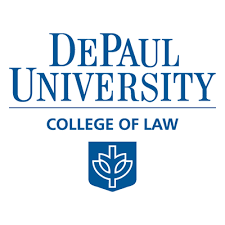 Data from Ebola Situation Reports, World Health Organization
The Outbreaks from an IP Perspective
Low pre-existing incentives to R&D

Licensing stalemates during early stages of the Ebola outbreak

Growing fear factor (both Ebola and Zika)
Priority Review Vouchers
2007  neglected tropical diseases (e.g., dengue, malaria, cholera)

2012  rare pediatric diseases 

2014  Ebola  

2016  Zika
Mechanics of prv
Awarded to sponsor who obtains FDA approval of drug for eligible disease
Voucher can be applied to a second, unrelated drug
Voucher fee: $2.7 million (FY 2016)
Plus: standard new drug filing fee ($2.4 million)
FDA has 6 months to review second drug
Voucher can be redeemed for non-PRV-eligible drugs
Fungible (resale allowed)
PRV as a prize, indirect pull mechanism
PRV as delinkage model from intellectual property
ECONOMIC VALUE OF PRV
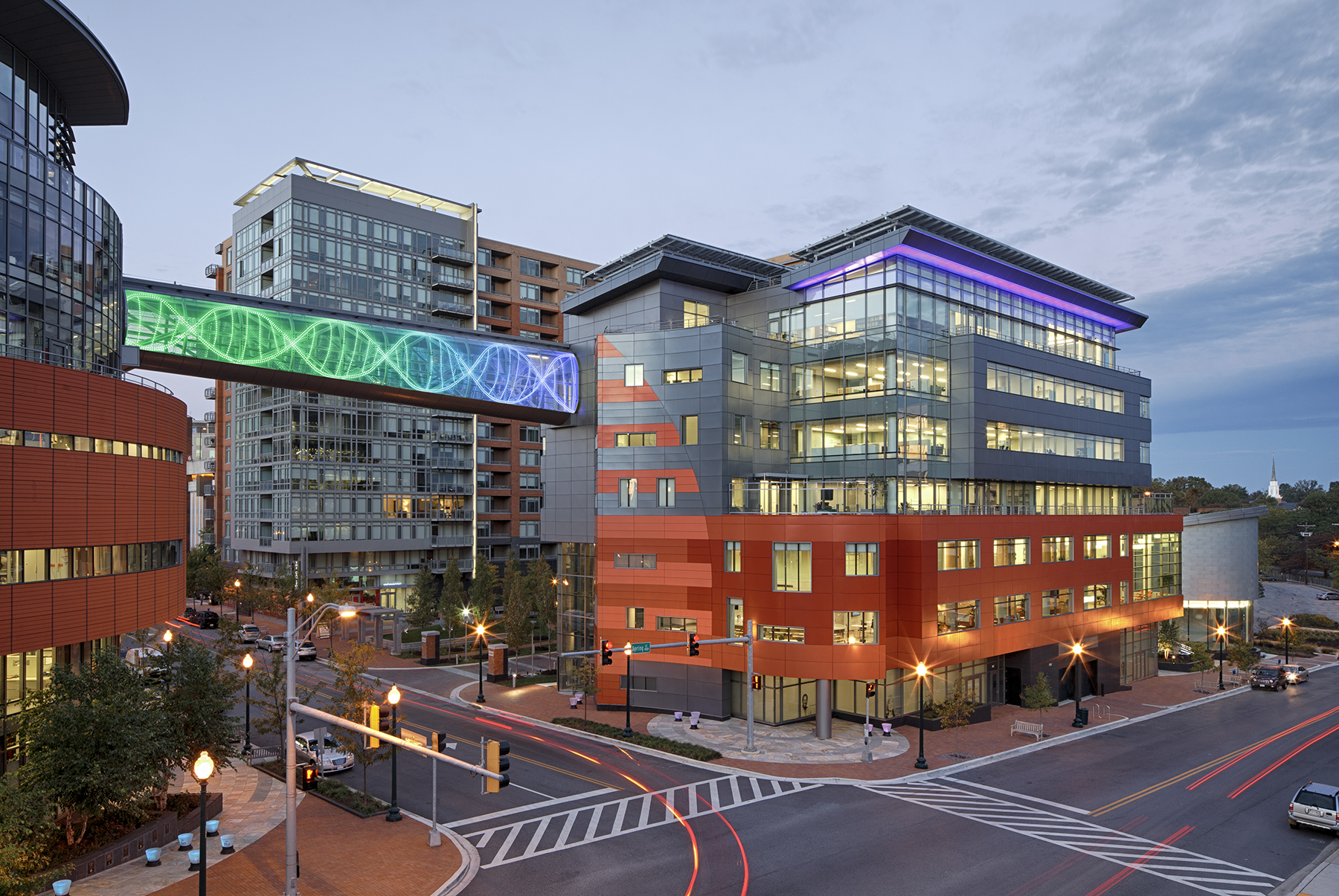 $350 MILLION
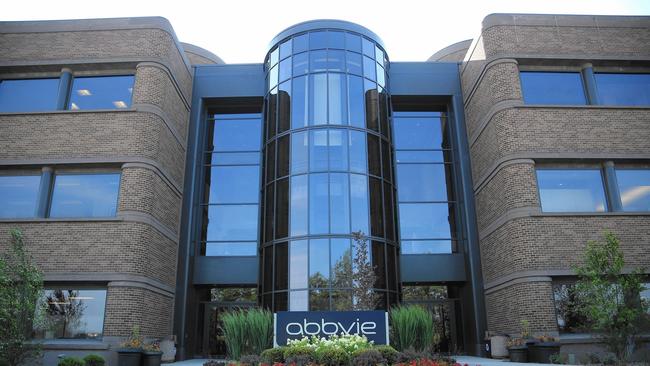 Drugs benefiting from prv
Ilaris – auto-inflammatory diseases
Praluent – cholesterol 
Odefsey – HIV
Basal insulin/GLP-1combo – diabetes
CRITICISM OF PRV
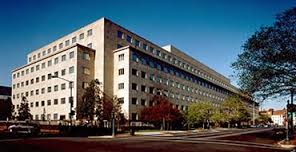 Government Accountability Office (GAO): 
Data on rare pediatric diseases is inconclusive
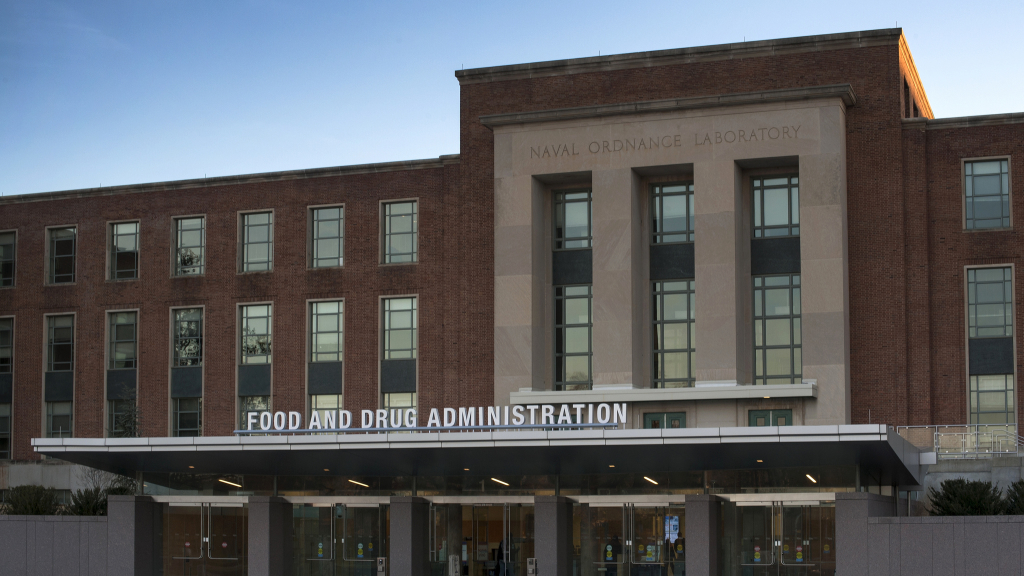 FDA: agency resource displacement
(+impact on goal setting)
Ebola
Outbreak began March 2014
Filoviruses added to PRV in December 2014
Ebola (5 strains), Marburg and Cuevavirus
Most advanced Ebola vaccine candidates:
ChAd3-ZEBOV (GSK; NIAID)
VSV-EBOV (NewLink/Merck; Public Health Agency of Canada)
Phase I clinical trials concluded in January
Phases II and III clinical trials for VSV-EBOV are underway
Formation of partnerships to develop the vaccines pre-dates PRV
ZIKA
Outbreak began May 2015 (officially)
Zika added to PRV in April 2016
Science on Zika significantly less well understood than on Ebola
Three vaccine candidates in Phase I
Inovio (June 2016)
NIH (August 2016)
Bharat Biotech, India (announced October 2016)
Formation of partnerships to develop the vaccines pre-dates PRV
QUESTIONS?
a.rutschman@depaul.edu